UNIT 2. HEALTH
LESSON 3: A CLOSER LOOK 2
UNIT 2. HEALTH
LESSON 3: A CLOSER LOOK 2
Grammar: Imperatives with more and less
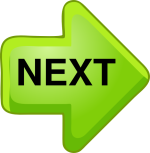 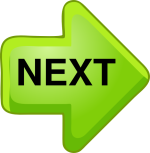 UNIT 2. HEALTH
LESSON 3: A CLOSER LOOK 2
Grammar: Imperatives with more and less
*Form

*Examples
Do more exercise
Eat less junk food
V + more/less
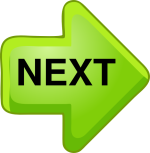 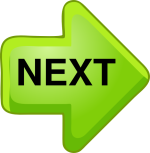 4
5
1
3
2
6
7
8
7
8
6
10
9
5
3
4
2
1
7
10
9
6
8
1
2
3
4
5
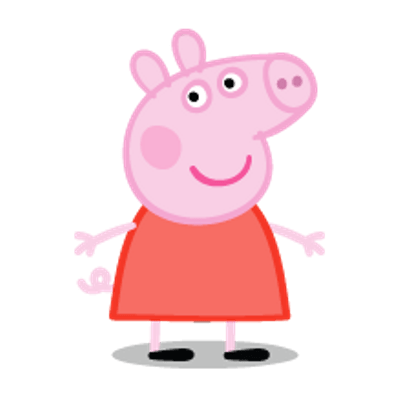 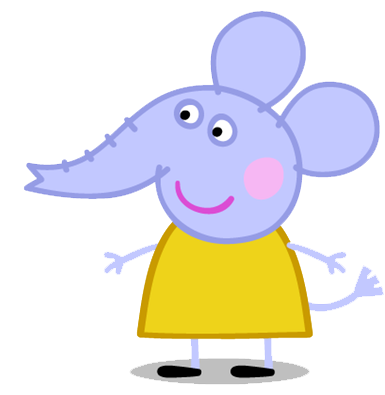 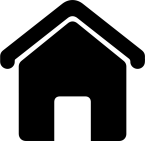 LUCKY STARS
PEPPA
EMILY
YOU ARE LUCKY
+2
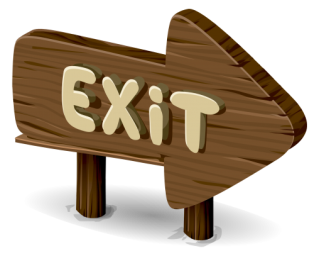 You should …
eat more fruit
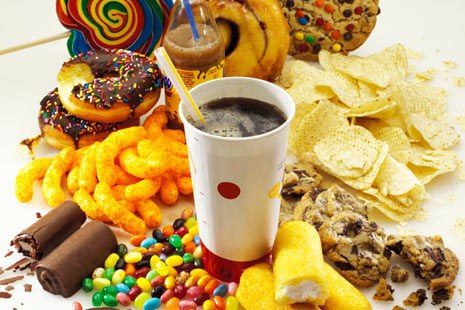 eat less junk food
eat less candy
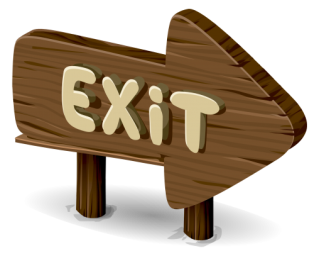 You should …
do more exercise
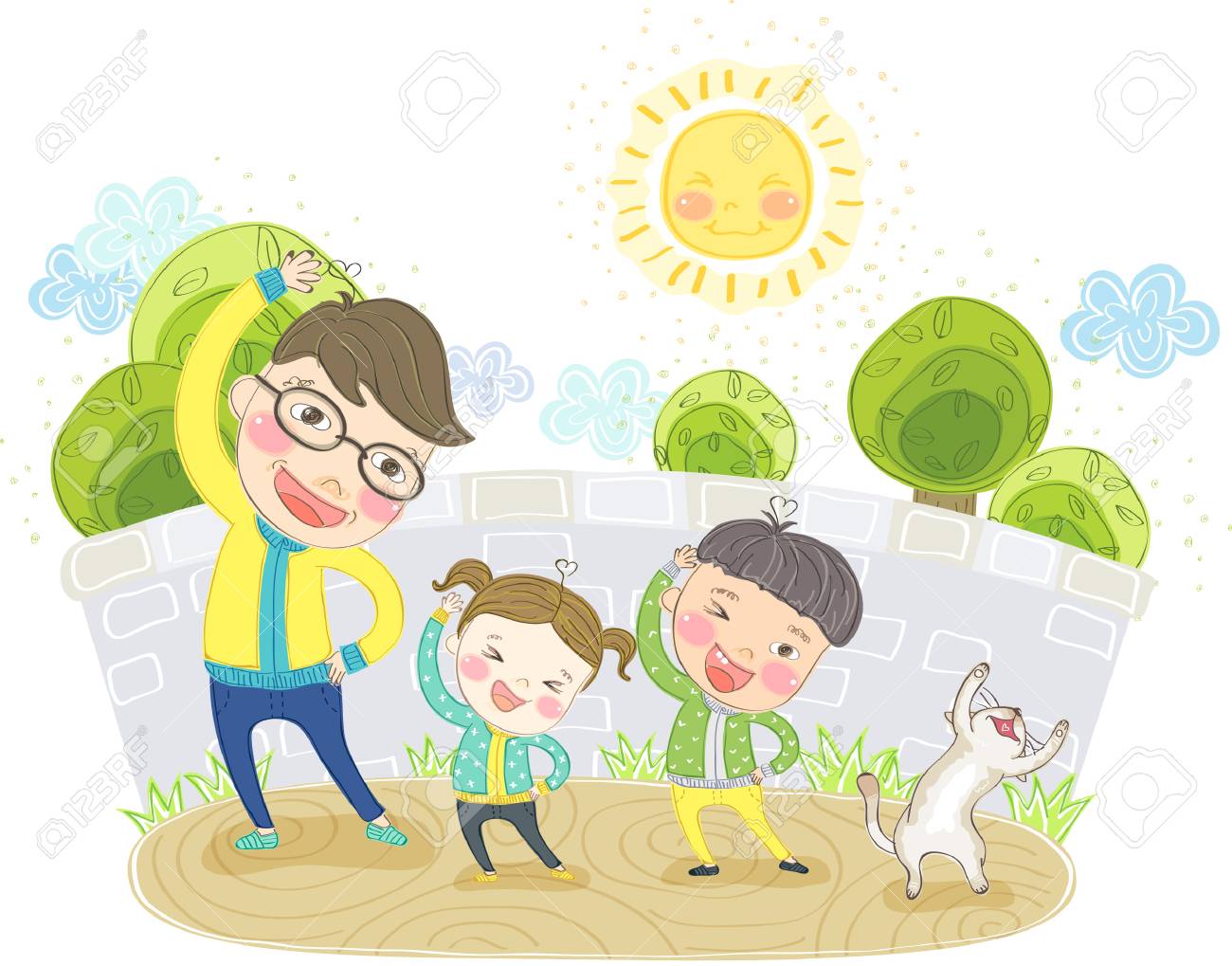 Watch less TV
Sunbath less
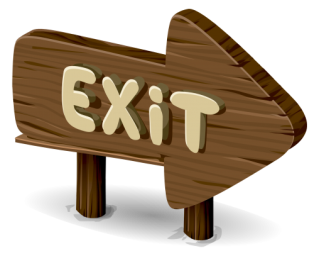 You should …
eat more junk food
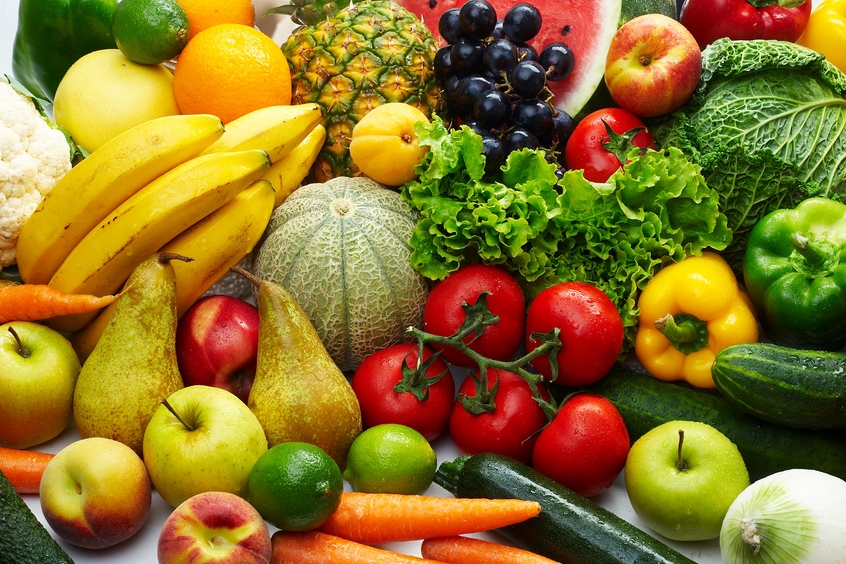 eat less fruit and vegetables
eat more fruit and vegetables
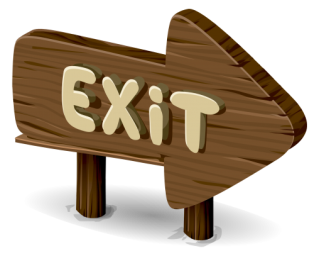 You should …
wash your hand less
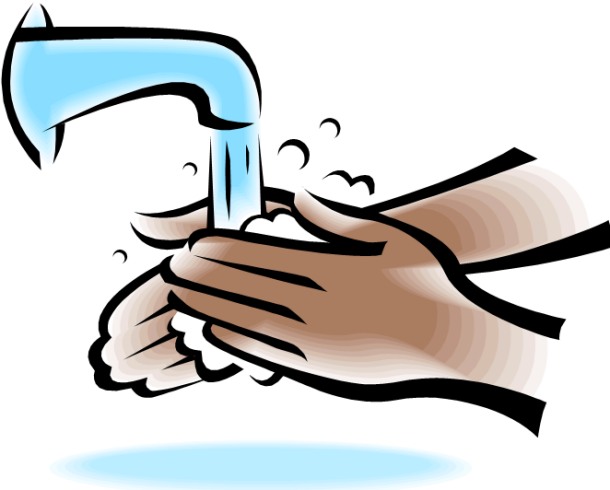 wash your hand more
wash your face more
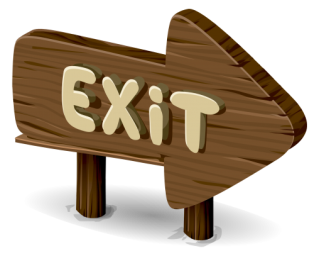 You should …
watch less TV
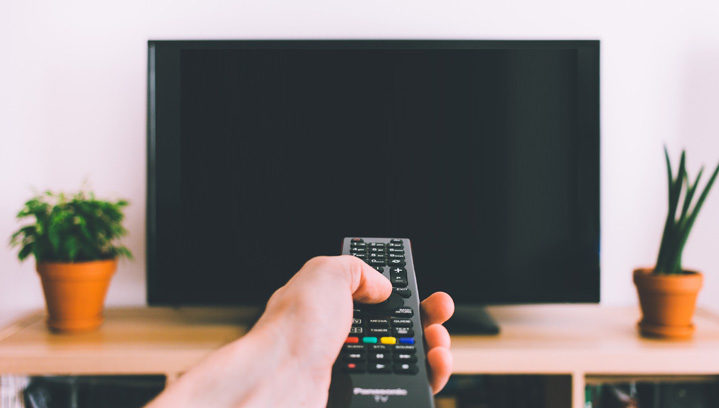 watch more TV
watch more video
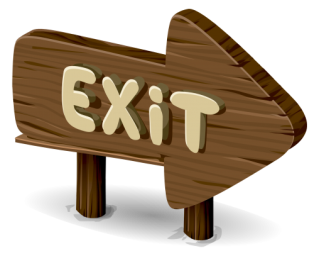 You should …
spend less time playing computer games
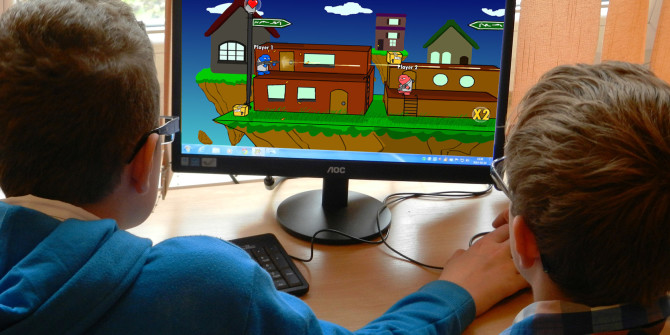 spend more time playing computer games
spend less time watching TV
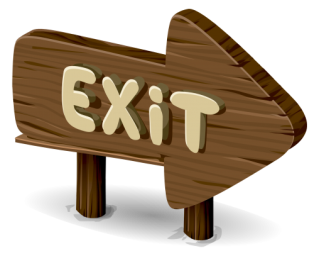 Task 1. Look at the pictures. Which health tips from the box above would you give to each of these people?
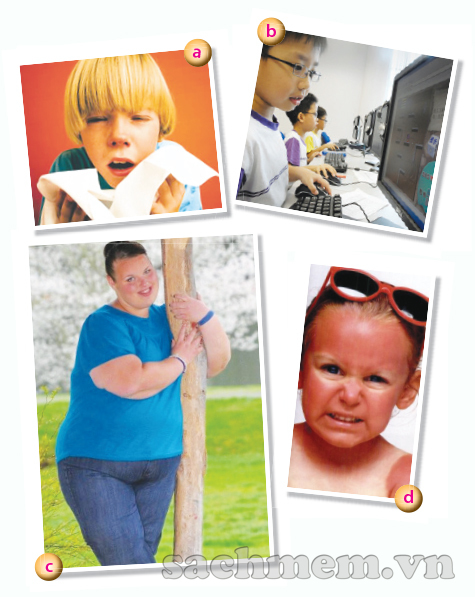 a. Oh, I feel so sick. I have cough and flu.
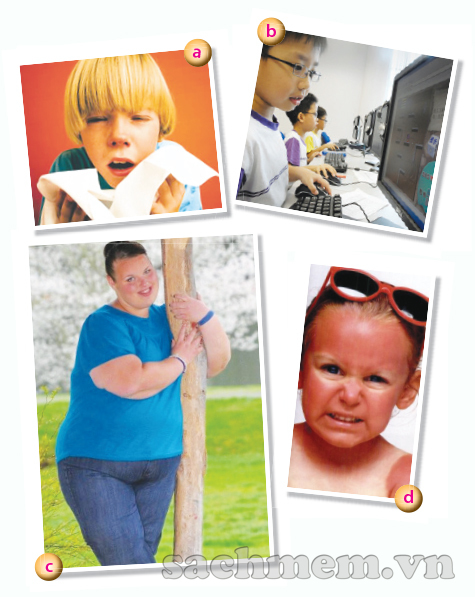 c. I put on weight.
Sleep more
Wash your hands more.
Do more exercise 
Eat less junk food.
Eat more fruit/ vegetables
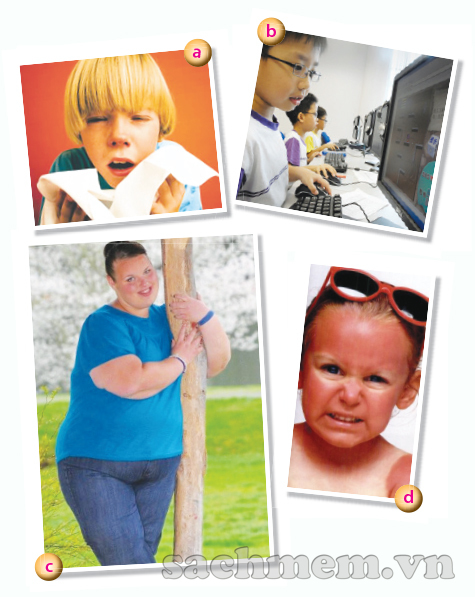 d. My face is red. I got sunburnt.
b. I can’t see clearly. My eyes are so weak.
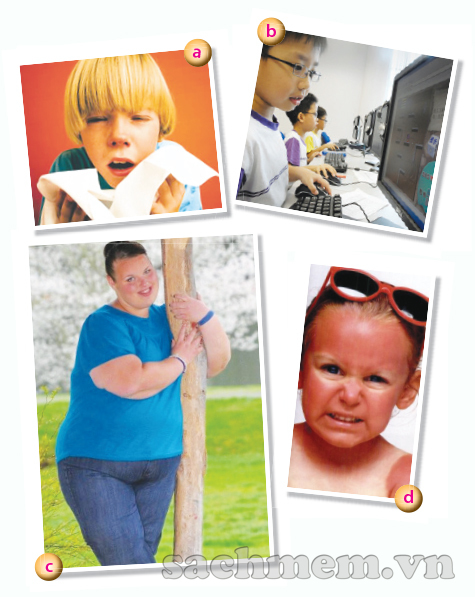 Spend less time playing computer games.
Sunbath less
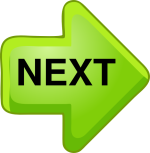 Task 2. Top health tips for teens
Look at the health tips in the yellow box. Which six do you think are the most important to you and your classmates? Explain why.
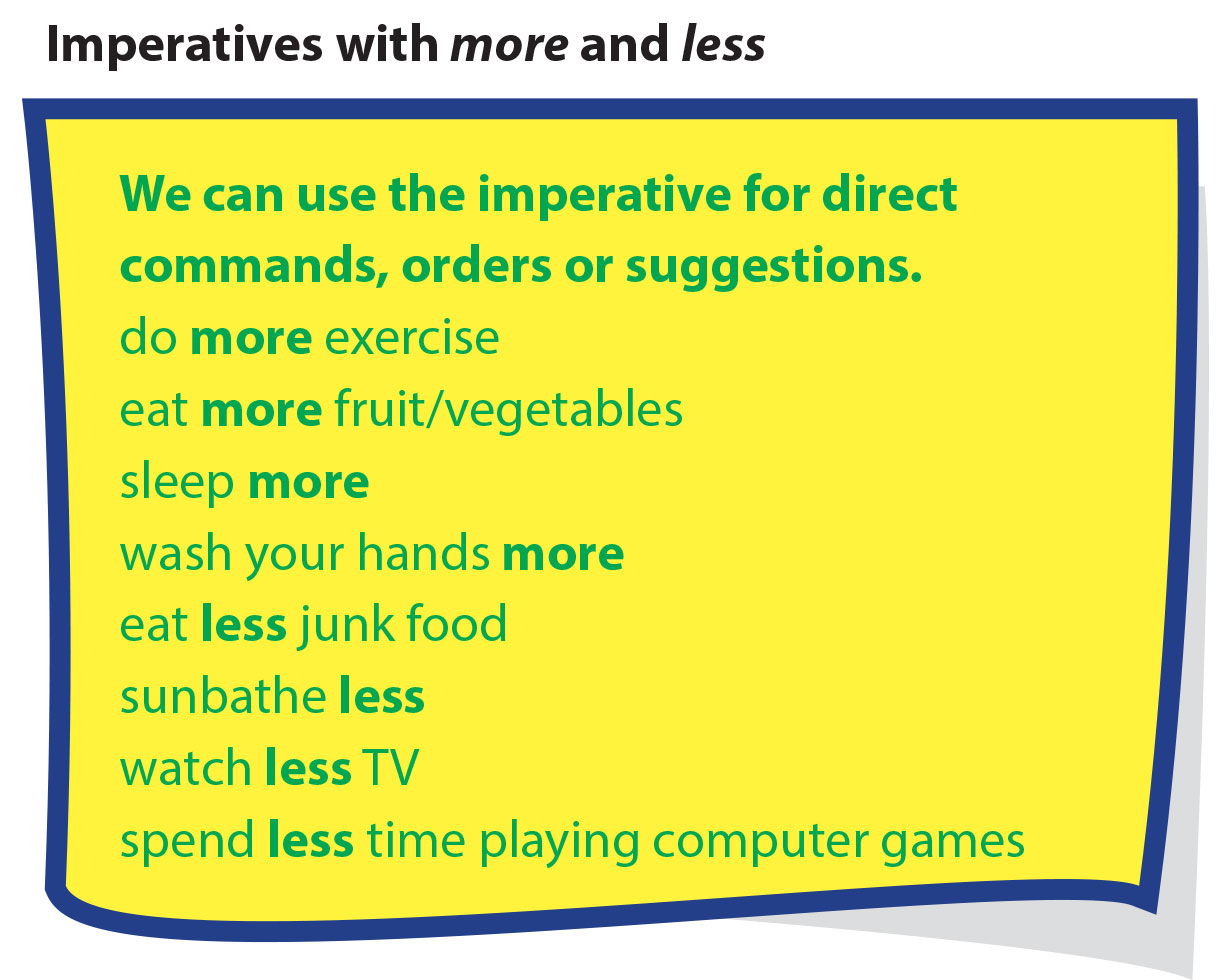 1……………………………………………
2……………………………………………
3……………………………………………
4…………………………………………..
5…………………………………………..
6…………………………………………..
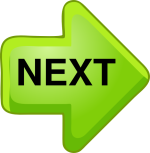 Task 3. Look at the article on the Teen Health website. Fill in the blanks to complete their top six health tips.
There are some great things to watch. But too much isn’t good for you or your eyes.
Staying in shape is our most important tip. You can play football, or even go for long walks. It’s OK, but make sure it’s three times a week or more!
You are what you eat! So make sure it’s healthy food like fruits and vegetables, not junk food. It can help you to avoid obesity too.
Getting plenty of rest is really important! It helps you to avoid depression and it helps you to concentrate at school. You’ll also be fresher in the mornings!
It’s so easy to get flu. We should all try to keep clean more. Then flu will find it harder to spread!
Many of us love computer games, but we should spend less time playing them. Limit your time to just one hour, two or three days a week, or less.
1. 
Do more exercise!
2. 

Sleep more!
3. 
Eat less junk food.
4.
Wash your hands more.
5.
Watch less TV.
6.
Spend less time playing computer games.
UNIT 2. HEALTH
LESSON 3: A CLOSER LOOK 2
II. Compound sentence (Câu ghép)
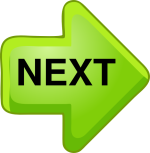 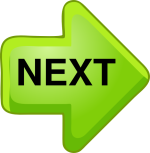 UNIT 2. HEALTH
LESSON 3: A CLOSER LOOK 2
II. Compound sentence (Câu ghép)
AND: và			He likes playing football and playing the guitar.
BUT: nhưng		She wants to eat some ice cream, but she has a sore throat.
OR: hoặc	       We can go to the cinema, or we can go to the museum tonight.
SO: vậy nên		Dane eats too many sweets, so he has a stomachache.
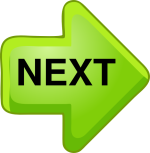 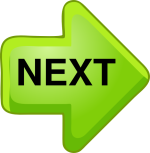 Task 4. Make compound sentences by joining two simple sentences
1. I want to eat some food. I have a sore throat. (but)
 I want to eat some food, but I have a sore throat.
2. The Japanese eat healthily. They live for a long time. (so)
 The Japanese eat healthily, so they live for a long time.
3. I feel tired. I feel weak. (and)
 I feel tired, and I feel weak.
4. You can go and see the doctor. You can go to bed now and rest. (or)
 You can go and see the doctor, or you can go to bed now and rest.
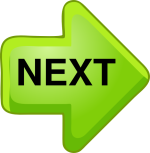 Task 5. Match beginning of the sentences with the picture that completes them
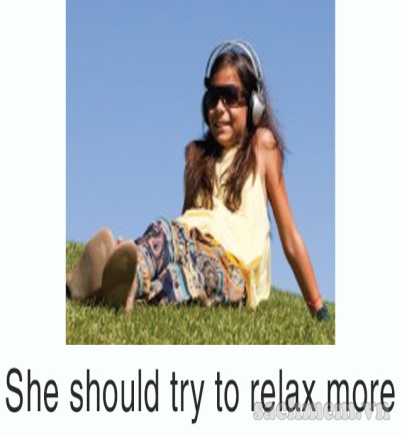 1. Nick washes his hands a lot, so…
he doesn’t have flu. (d)
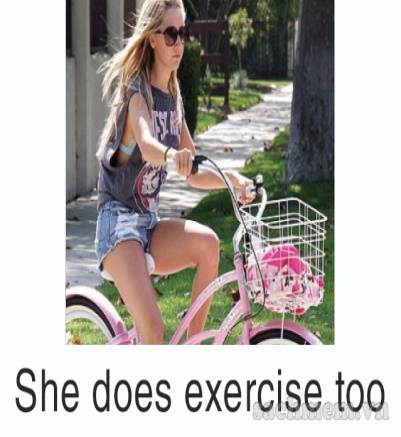 he doesn’t do exercise. (c)
2. David eats lots of junk food, and
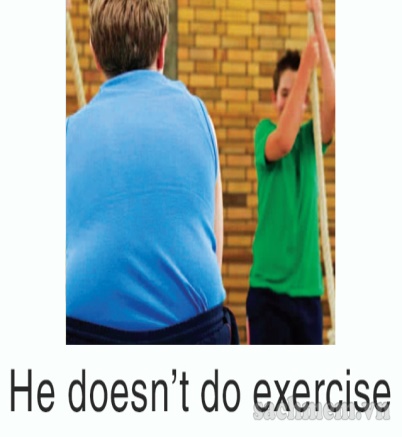 3. The doctor told Elena she should sleep more, or …
she should try to relax more. (a)
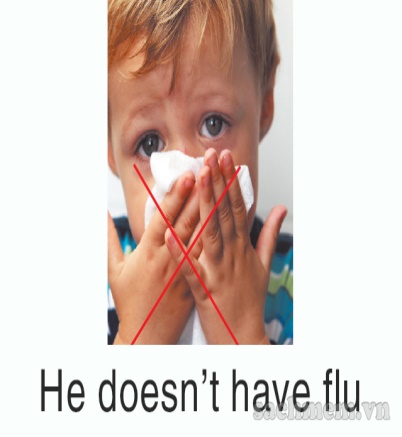 she does exercise too. (b)
4. My sister plays computer games, but …
Task 6. Now, complete the second part of the compound sentences.
1. Nick washes his hands a lot so_______________________
2. David eats lots of junk food, and ______________________
3. The doctor told Elena she should sleep more, or_________________________________________
4. My sister plays computer games, but _________________________
he doesn’t have flu.
he doesn’t do exercise.
she should try to
relax more.
she does exercise too.
III. Wrap- up
UNIT 2
A CLOSER LOOK 2
Imperatives with more and less
Compound sentences
and
or
but
so
V + more/less
III. Homework
Do exercises in Workbook 
Prepare: Unit 2 – Skills 1